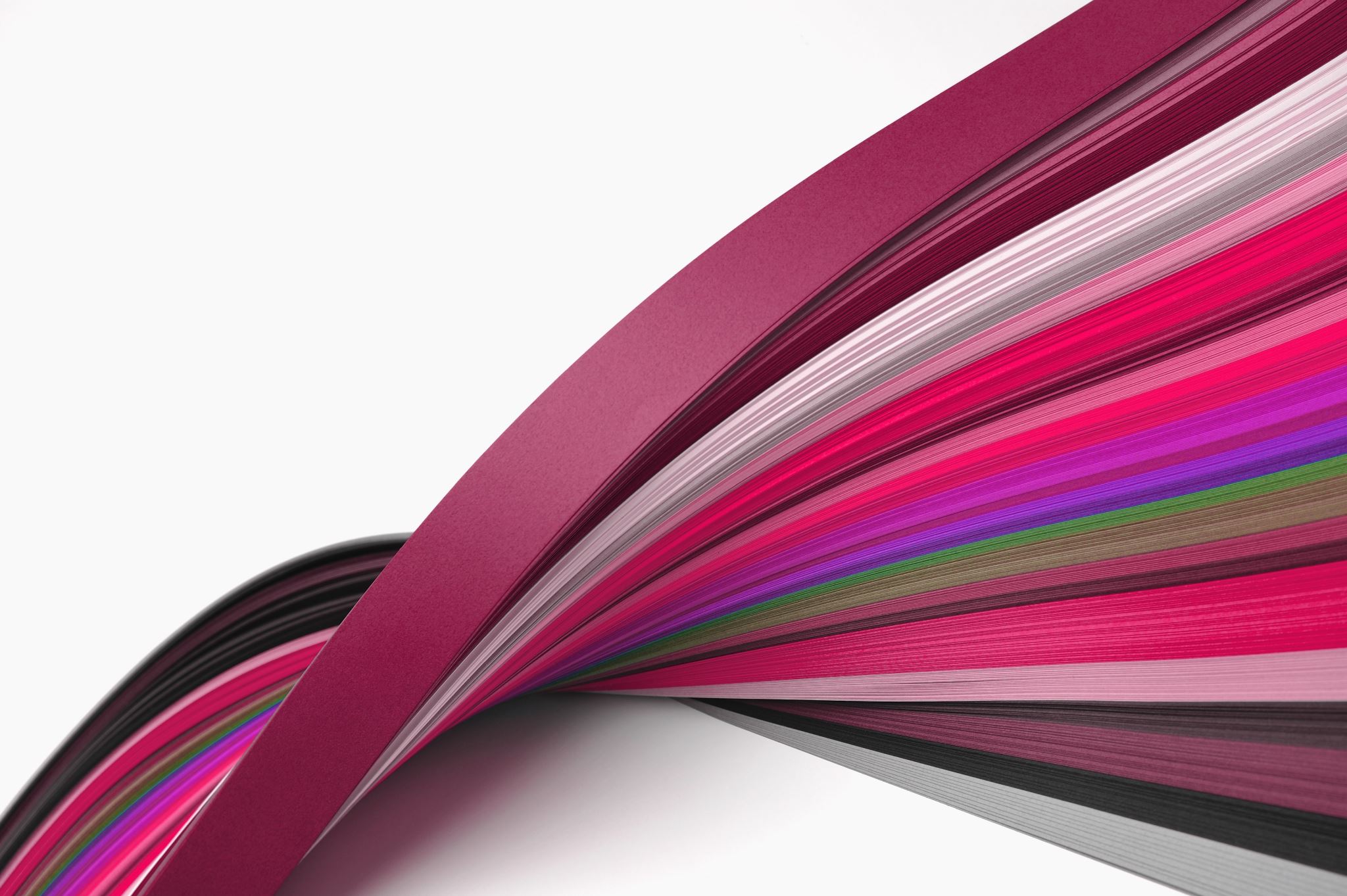 More Like the Master
Song # 560
Introduction
Jesus is the master
Mt 23:8-10 “8 But be not ye called Rabbi: for one is your Master, even Christ; and all ye are brethren. 9 And call no man your father upon the earth: for one is your Father, which is in heaven. 10 Neither be ye called masters: for one is your Master, even Christ.”

Jn 13:13 “13 Ye call me Master and Lord: and ye say well; for so I am.”
Introduction
As Master, Jesus is the one we must answer to and follow

As Master He is our  “Master Teacher” and we are His students

Phil 2:5 “5 Let this mind be in you, which was also in Christ Jesus:”
More like the master I would ever be, more of His meekness, more Humility
The Words and Example of Jesus (Meekness)
Mt 11:29 “29 Take my yoke upon you, and learn of me; for I am meek and lowly in heart: and ye shall find rest unto your souls.”

Mt 5:5 “5 Blessed are the meek: for they shall inherit the earth.”

2 Cor 10:1 “10 Now I Paul myself beseech you by the meekness and gentleness of Christ,..”
More like the master I would ever be, more of His meekness, more Humility
NT Verses to Consider (Meekness)
Gal 6:1 “6 Brethren, if a man be overtaken in a fault, ye which are spiritual, restore such an one in the spirit of meekness; considering thyself, lest thou also be tempted.”

2 Tim 2:24-25 “24 And the servant of the Lord must not strive; but be gentle unto all men, apt to teach, patient, 25 In meekness instructing those that oppose themselves; if God peradventure will give them repentance to the acknowledging of the truth;”
More like the master I would ever be, more of His meekness, more Humility
NT Verses to Consider (Meekness)
Jam 3:13 “13 Who is a wise man and endued with knowledge among you? let him shew out of a good conversation his works with meekness of wisdom.”

1 Pet 3:15 “15 But sanctify the Lord God in your hearts: and be ready always to give an answer to every man that asketh you a reason of the hope that is in you with meekness and fear:”
More like the master I would ever be, more of His meekness, more Humility
The Words and Example of Jesus (Humility)
Mt 11:29 “29 Take my yoke upon you, and learn of me; for I am meek and lowly in heart: and ye shall find rest unto your souls.”

Lk 14:11 “11 For whosoever exalteth himself shall be abased; and he that humbleth himself shall be exalted.”

Jesus washed the disciples feet (Jn 13:1-17)
More like the master I would ever be, more of His meekness, more Humility
The Words and Example of Jesus (Humility)
Phil 2:5-8 “5 Let this mind be in you, which was also in Christ Jesus: 6 Who, being in the form of God, thought it not robbery to be equal with God: 7 But made himself of no reputation, and took upon him the form of a servant, and was made in the likeness of men: 8 And being found in fashion as a man, he humbled himself, and became obedient unto death, even the death of the cross.”
More like the master I would ever be, more of His meekness, more Humility
NT Verses to Consider (Humility)
Rom 12:3 “3 For I say, through the grace given unto me, to every man that is among you, not to think of himself more highly than he ought to think; but to think soberly, according as God hath dealt to every man the measure of faith.”

Phil 2:3 “3 Let nothing be done through strife or vainglory; but in lowliness of mind let each esteem other better than themselves.”
More like the master I would ever be, more of His meekness, more Humility
NT Verses to Consider (Humility)
Col 3:12 “12 Put on therefore, as the elect of God, holy and beloved, bowels of mercies, kindness, humbleness of mind, meekness, longsuffering;”

1 Pet 5:5-6 “5 Likewise, ye younger, submit yourselves unto the elder. Yea, all of you be subject one to another, and be clothed with humility: for God resisteth the proud, and giveth grace to the humble. 6 Humble yourselves therefore under the mighty hand of God, that he may exalt you in due time:”
More zeal to labor, more courage to be true, more consecration for work He bids me do
The Words and Example of Jesus (zeal)
Jn 2:16-17 “16 And said unto them that sold doves, Take these things hence; make not my Father's house an house of merchandise. 17 And his disciples remembered that it was written, The zeal of thine house hath eaten me up.”

Rev 3:16, 19 “16 So then because thou art lukewarm, and neither cold nor hot, I will spue thee out of my mouth…19 As many as I love, I rebuke and chasten: be zealous therefore, and repent.”
More like the master I would ever be, more of His meekness, more Humility
NT Verses to Consider (zeal)
Rom 12:11 “11 Not slothful in business; fervent in spirit; serving the Lord;”

Tit 2:13-14 “13 Looking for that blessed hope, and the glorious appearing of the great God and our Saviour Jesus Christ; 14 Who gave himself for us, that he might redeem us from all iniquity, and purify unto himself a peculiar people, zealous of good works.”
More zeal to labor, more courage to be true, more consecration for work He bids me do
The Words and Example of Jesus (courage to be true)
Mt 22:16 “16 And they sent out unto him their disciples with the Herodians, saying, Master, we know that thou art true, and teachest the way of God in truth, neither carest thou for any man: for thou regardest not the person of men.”

Jn 7:26 “26 But, lo, he speaketh boldly, and they say nothing unto him. Do the rulers know indeed that this is the very Christ?”
[Speaker Notes: Mt 7:23 “Hypocrytes”]
More zeal to labor, more courage to be true, more consecration for work He bids me do
NT Verses to Consider (courage to be true)
Acts 4:13 “13 Now when they saw the boldness of Peter and John, and perceived that they were unlearned and ignorant men, they marvelled; and they took knowledge of them, that they had been with Jesus.”

Rom 1:16 “16 For I am not ashamed of the gospel of Christ: for it is the power of God unto salvation to every one that believeth; to the Jew first, and also to the Greek.”
More zeal to labor, more courage to be true, more consecration for work He bids me do
NT Verses to Consider (courage to be true)
“Eph 3:12 “12 In whom we have boldness and access with confidence by the faith of him.”

Phil 1:20 “20 According to my earnest expectation and my hope, that in nothing I shall be ashamed, but that with all boldness, as always, so now also Christ shall be magnified in my body, whether it be by life, or by death.”
More zeal to labor, more courage to be true, more consecration for work He bids me do
The Words and Example of Jesus (consecration/set apart/dedicated to the worship and service of God)
Mk 14:36 “36 And he said, Abba, Father, all things are possible unto thee; take away this cup from me: nevertheless not what I will, but what thou wilt.”

Jn 5:36 “30 I can of mine own self do nothing: as I hear, I judge: and my judgment is just; because I seek not mine own will, but the will of the Father which hath sent me.

Jn 17:4 “4 I have glorified thee on the earth: I have finished the work which thou gavest me to do.”
[Speaker Notes: Mt 7:23 “Hypocrytes”]
More zeal to labor, more courage to be true, more consecration for work He bids me do
NT verses to consider(consecration/set apart/dedicated to the worship and service of God)
Rom 12:1-2 “12 I beseech you therefore, brethren, by the mercies of God, that ye present your bodies a living sacrifice, holy, acceptable unto God, which is your reasonable service. 2 And be not conformed to this world: but be ye transformed by the renewing of your mind, that ye may prove what is that good, and acceptable, and perfect, will of God.”
[Speaker Notes: Mt 7:23 “Hypocrytes”]
More zeal to labor, more courage to be true, more consecration for work He bids me do
NT verses to consider(consecration/set apart/dedicated to the worship and service of God)
1 Cor 6:11 “11 And such were some of you: but ye are washed, but ye are sanctified, but ye are justified in the name of the Lord Jesus, and by the Spirit of our God.”

1 Cor 15:58 “58 Therefore, my beloved brethren, be ye stedfast, unmoveable, always abounding in the work of the Lord, forasmuch as ye know that your labour is not in vain in the Lord.”
[Speaker Notes: Mt 7:23 “Hypocrytes”]
Chorus: Appeal for Christ to Help us become more like Him
Take my heart , O take my heart, I would be thine alone

Take my heart, O take my heart, and make it all Thine own

Purge Thou me from every sin, O Lord I now implore

Wash and keep, O wash and keep me Thine for evermore
[Speaker Notes: Mt 7:23 “Hypocrytes”]